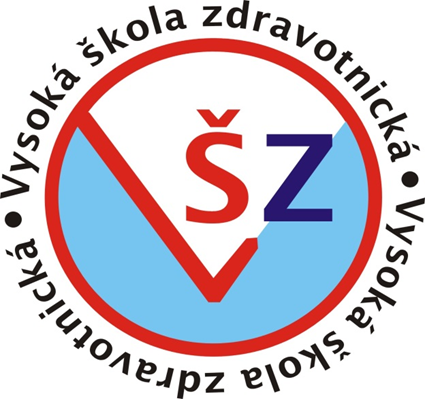 Vysoká škola zdravotnická, o. p. s., Praha 5

EDUKAČNÍ PROCES U PACIENTA SE SYFILIS NA DERMATOVENEROLOGICKÉ KLINICE

BAKALÁŘSKÁ PRÁCE

Romana Paroulková 3BVS

Vedoucí práce: doc. MUDr. Lidmila Hamplová, PhD.
Praha, 2019
REŠERŠNÍ STRATEGIE
Klíčová slova: edukační proces, koinfekce, omezení         povinnosti pacienta, syfilis.

Časové vymezení bylo zvoleno v období 2009-2018.

Rešerše provedena Národní lékařskou knihovnou v Praze,vyhledáno …..
 využito 25 zdrojů:
 		 17 v českém jazyce
1 zahraniční zdroj
7 internetových zdrojů
TEORETICKÁ ČÁST
Shrnuje teoretické informace o onemocnění syfilis

 Historie onemocnění
 Epidemiologické aspekty nákazy
 Diagnostika
 Léčba a screening
 Význam prevence
 Vysvětluje pojem edukace a edukační proces
CÍLE TEORETICKÉ PRÁCE
Cíl 1: Seznámit s dostupnými informacemi o onemocnění syfilis.

Cíl 2: Zdůraznit význam prevence v šíření syfilis  a ostatních
 pohlavních chorob.

Cíl 3: Prezentovat stávající legislativní opatření v případě syfilis.
CÍLE PRAKTICKÉ ČÁSTI
Cíl 1: Edukovat pacienta o onemocnění.
Cíl 2: Edukovat pacienta o nutnosti dodržování opatření v průběhu léčby.
Cíl 3: Edukovat pacienta o povinnostech a omezeních při onemocnění syfilis.
Cíl 4: Edukovat pacienta o trestních dopadech vědomého šíření pohlavní nemoci.
Obsah praktické části - edukační proces u pacienta s nově diagnostikovanou syfilis.

K zhodnocení zdravotního stavu pacienta byl využit model fungujícího zdraví Marjory Gordonové.
PLÁNOVANÉ EDUKACE
Edukační jednotka: Syfilis. 04. 11. 2018 (60 minut).

2. Edukační jednotka: Povinnosti a omezení pacienta s onemocněním syfilis. 06. 11. 2018 (60 minut).

3. Edukační jednotka: Dodržování opatření v průběhu léčby.    08. 11. 2018 (60 minut).

4. Edukační jednotka: Preventivní opatření při sexuálním styku, dodržování zásad bezpečného styku.
1. EDUKAČNÍ JEDNOTKASYFILIS04. 11. 2018 (60 minut)
Onemocnění syfilis.
Klinické příznaky onemocnění.
Komplikace syfilis.
Léčebný režim.

Stanovené cíle byly splněny. Pacient byl dotazován několika kontrolními otázkami a prokázal základní vědomosti o onemocnění, jeho příznacích, léčbě a o možném vzniku komplikací. V rámci edukace byly použity edukační karty SZÚ  používané na VŠZ o.p.s. v rámci realizace projektu krátkých intervencí.
2. EDUKAČNÍ JEDNOTKAPOVINNOSTI A OMEZENÍ PACIENTA S ONEMOCNĚNÍM SYFILIS06. 11. 2018 (60 minut)
Pravidelné kontroly s lékařským dohledem.
 Dodržovat léčbu.
 Zdržet se činnosti, která by mohla vést k dalšímu šíření infekčního onemocnění.
 Oznamovací povinnost do Registru pohlavních nemocí.
 Vědomé šíření pohlavně přenosných infekcí je trestné.
Položením několik otázek, pacient prokázal své základní  povinnosti při léčebném režimu. Stanovené cíle byly splněny.
3. EDUKAČNÍ JEDNOTKADODRŽOVÁNÍ OPATŘENÍ V PRŮBĚHU LÉČBY08. 11. 2018 (60 minut)
U prvního a druhého stadia je vždy nařízena izolace a léčení na venerologickém oddělení.
 Řádné provedení depistážního šetření a vyšetření všech relevantních kontaktů nemocného předpokládá uvedení všech sexuálních partnerů infikované osoby.
 
 Podstatné je dodržování sexuální abstinence, případně zásad bezpečného sexu.

Pacient prokázal vědomosti o dodržování všech opatření v průběhu nemoci. Stanovené cíle byly splněny.
4. EDUKAČNÍ JEDNOTKAPREVENTIVNÍ OPATŘENÍ PŘI SEXUÁLNÍM STYKU, DODRŽOVÁNÍ ZÁSAD BEZPEČNÉHO STYKU10. 11. 2018 (60 minut)
Dodržovat zásady bezpečného pohlavního styku.
 Vždy a správně používat kondom při každém sexuálním styku.
 Nestřídat sexuální partnery.

Na konci edukační jednotky jsme položili pacientovi otázky. Pacient všemu rozumí a pozná zásady prevence při sexuálním styku. Cíle byly splněny.
DOPORUČENÍ PRO PRAXI
Doporučení pro pacienta:
 Pacient musí dodržovat stanovený léčebný režim.
 V případě dotazů souvisejících s nemocí lze konatktovat lékaře či všeobecnou sestru.
 Důležité je docházet na pravidelné kontroly.
 Vyhýbat se rizikovým sexuálním praktikám.
 Dodržovat zásady a preventivní opatření při pohlavním styku.
 Povinnost uvést všechny sexuální kontakty.
DOPORUČENÍ PRO PRAXI
Doporučení pro rodinné příslušníky:

 Rodina by měla být pro pacienta psychickou oporou.

Motivovat pacienta k dodržování léčby.
DOPORUČENÍ PRO PRAXI
Doporučení pro všeobecné sestry:
     Neodsuzovat pacienta za jeho onemocnění. 
 Znát klinické příznaky všech stadií onemocnění a komplikace.
 Poskytnout pacientovi podporu, empatii a získat si jeho důvěru.
 Neustále se vzdělávat v této problematice.
 Důležitá je komunikace mezi pacientem a sestrou.
ZÁVĚR
Všechny stanovené cíle bakalářské práce byly splněny.

 
                                              Děkuji za pozornost.